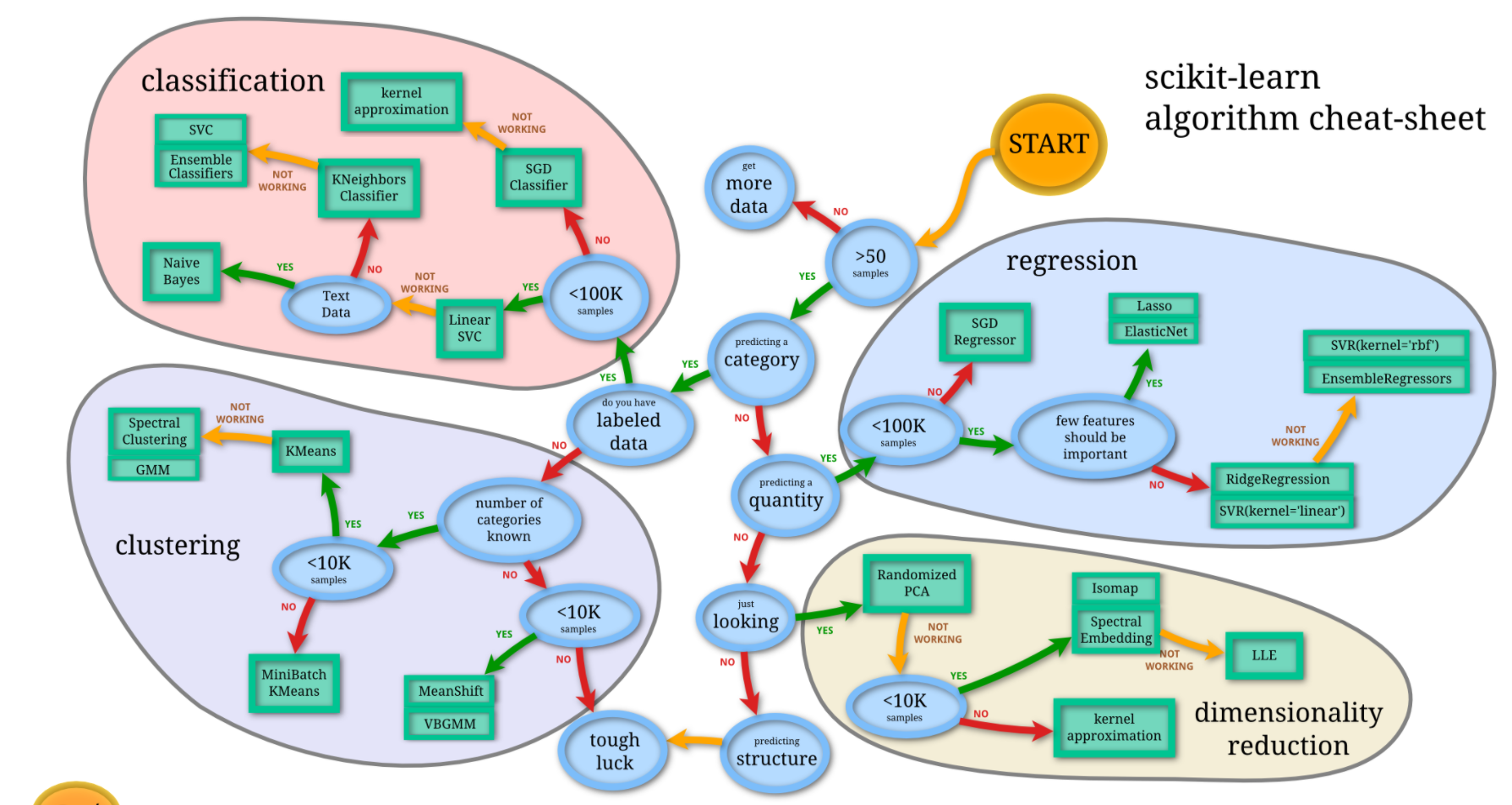 https://nbviewer.jupyter.org/github/donnemartin/data-science-ipython-notebooks/blob/master/scikit-learn/scikit-learn-intro.ipynb
Linear regression = Least squares line (single variable x) 
                                   (or hyperplane for multiple variables)
Supervised learning

Data:  xi = input data with no noise
            yi = labels

Find function
f: R  R
f(x) = mx + b

x = independent variable
y = dependent variable

(x, y)  (x, y’)
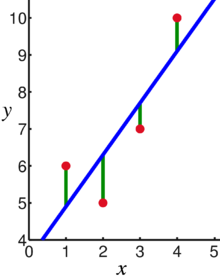 https://en.wikipedia.org/wiki/Linear_regression
6533
0
No data
The intercept is b0 = 6533.
This is the slope of the line.
For each additional mile on the odometer,
the price decreases by an average of $0.0312
Do not interpret the intercept as the 
“Price of cars that have not been driven”
3
https://web.stanford.edu/class/msande247s/kchap17.ppt
ADAfaEPoV.pdf (cmu.edu)
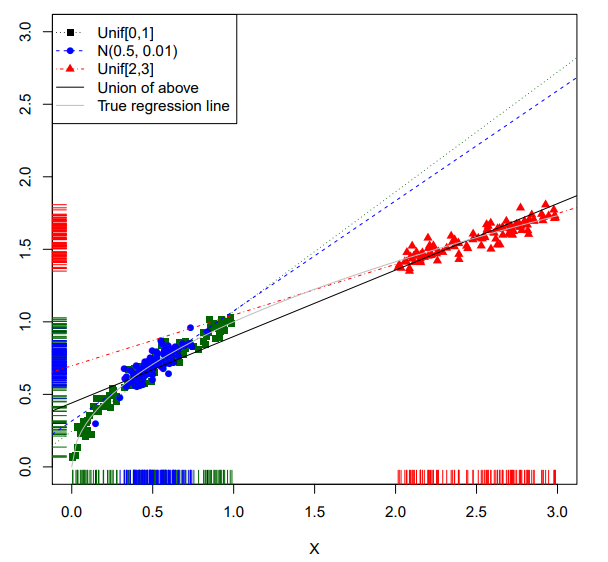 I said earlier that the best β in linear regression will depend on the distribution of the regressors, unless the conditional mean is exactly linear. Here is an illustration. For simplicity, let’s say that p = 1, so there’s only one regressor. I generated data from Y = √ X + , with  ∼ N (0, 0.052 ) (i.e. the standard deviation of the noise was 0.05). Figure 2.1 shows the lines inferred from samples with three different distributions of X: X ∼ Unif(0, 1), X ∼ N (0.5, 0.01), and X ∼ Unif(2, 3). Some distributions of X lead to similar (and similarly wrong) regression lines; doing one estimate from all three data sets gives yet another answer
Figure 2.1 Behavior of the conditional distribution Y |X ∼ N ( √ X, 0.052 ) with different distributions of X. The dots (in different colors and shapes) show three different distributions of X (with sample values indicated by colored “rug” ticks on the axes), plus the corresponding regression lines. The solid line is the regression using all three sets of points, and the grey curve is the true regression function. (See Code Example 1 for the code use to make this figure.) Notice how different distributions of X give rise to different slopes, each of which may make sense as a local approximation to the truth.
Lurking Variable
https://emunix.emich.edu/~schu/MATH_170/Fall09_170/Evening%20session/Unit%203.ppt
Sometimes it is not clear which variable is the explanatory variable and which is the response variable
Sometimes the two variables are related without either one being an explanatory variable
Sometimes the two variables are both affected by a third variable, a lurking variable, that had not been included in the study
Correlation does NOT imply causation
Every time someone thoughtlessly uses regression for causal inference, an angel not only loses its wings, but is cast out of Heaven and falls in extremest agony into the everlasting fire.
ADAfaEPoV.pdf (cmu.edu)
https://emunix.emich.edu/~schu/MATH_170/Fall09_170/Evening%20session/Unit%203.ppt
The residual
The regression line
The observed value y
The predicted value y
The x value of interest
Here shows a residual on the scatter diagram
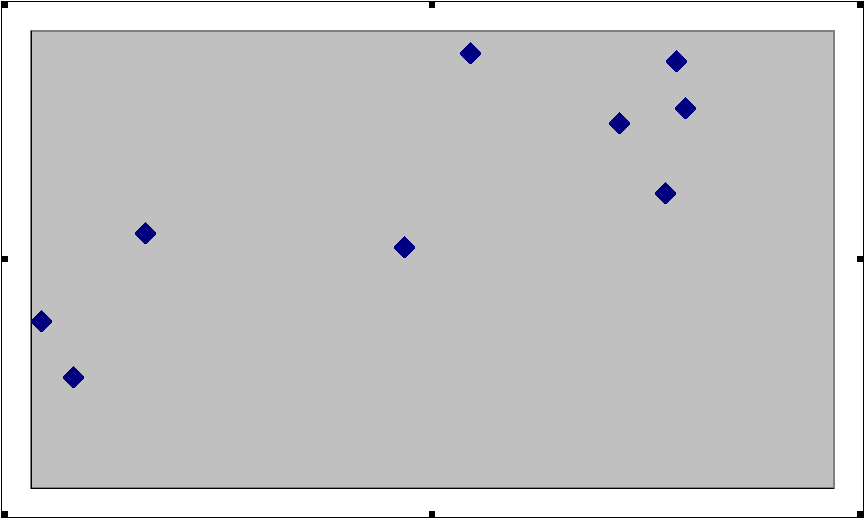 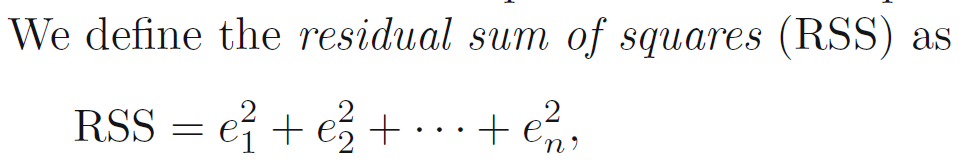 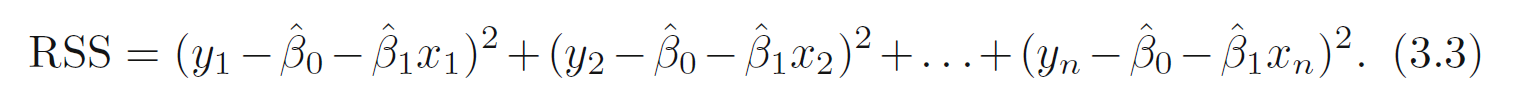 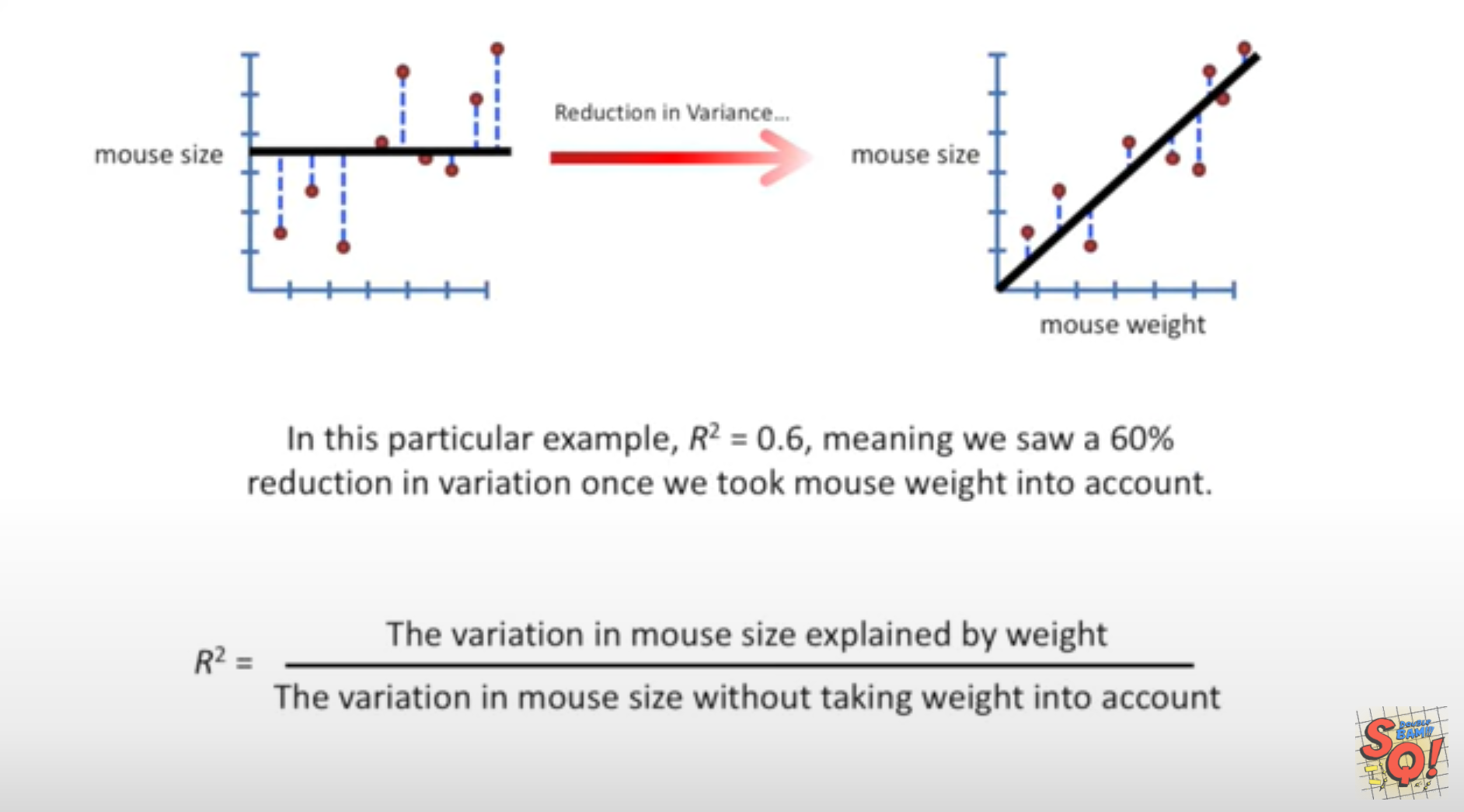 TSS                                                                                 RSS
StatQuest: Linear Models Pt.1 - Linear Regression  https://www.youtube.com/watch?v=nk2CQITm_eo
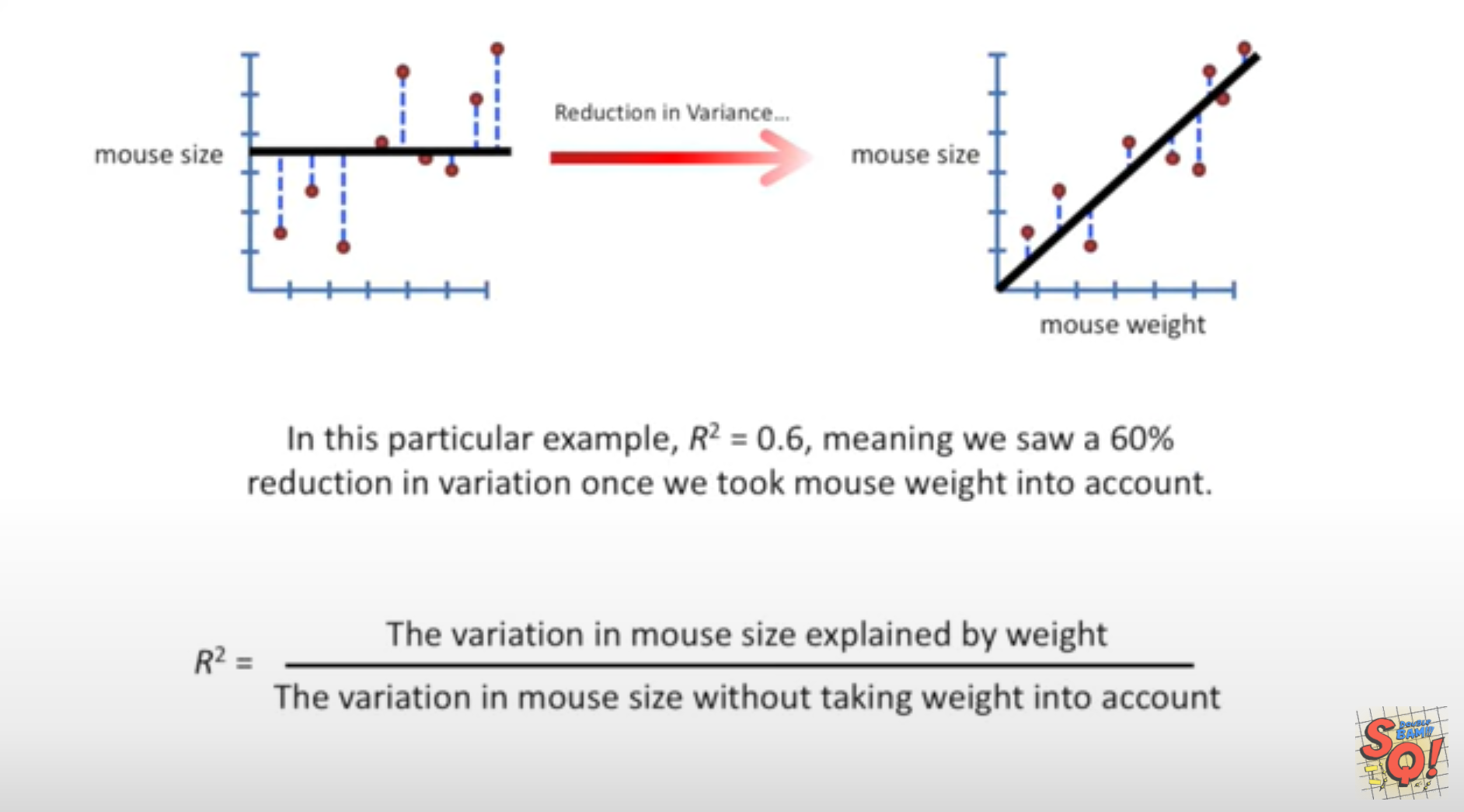 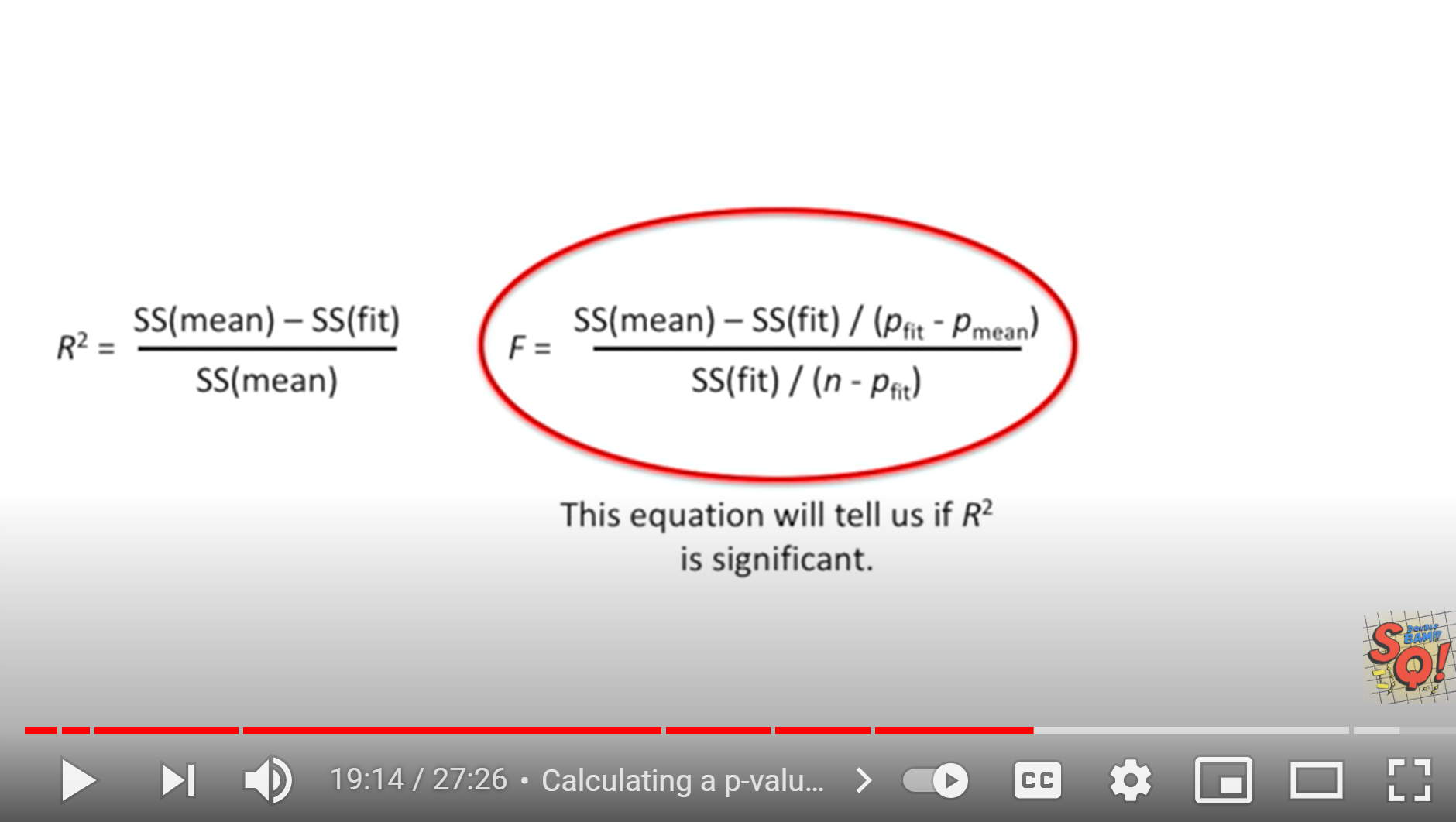 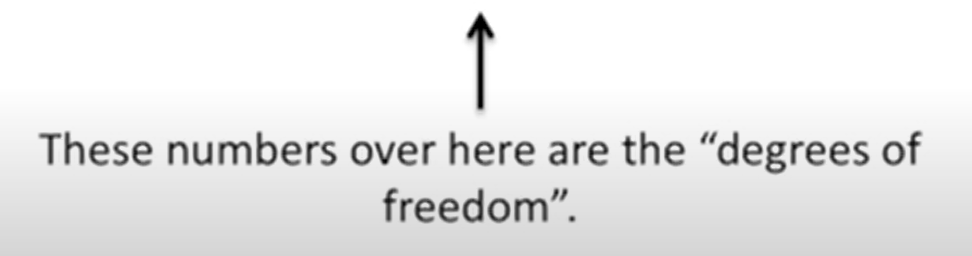 StatQuest: Linear Models Pt.1 - Linear Regression  https://www.youtube.com/watch?v=nk2CQITm_eo
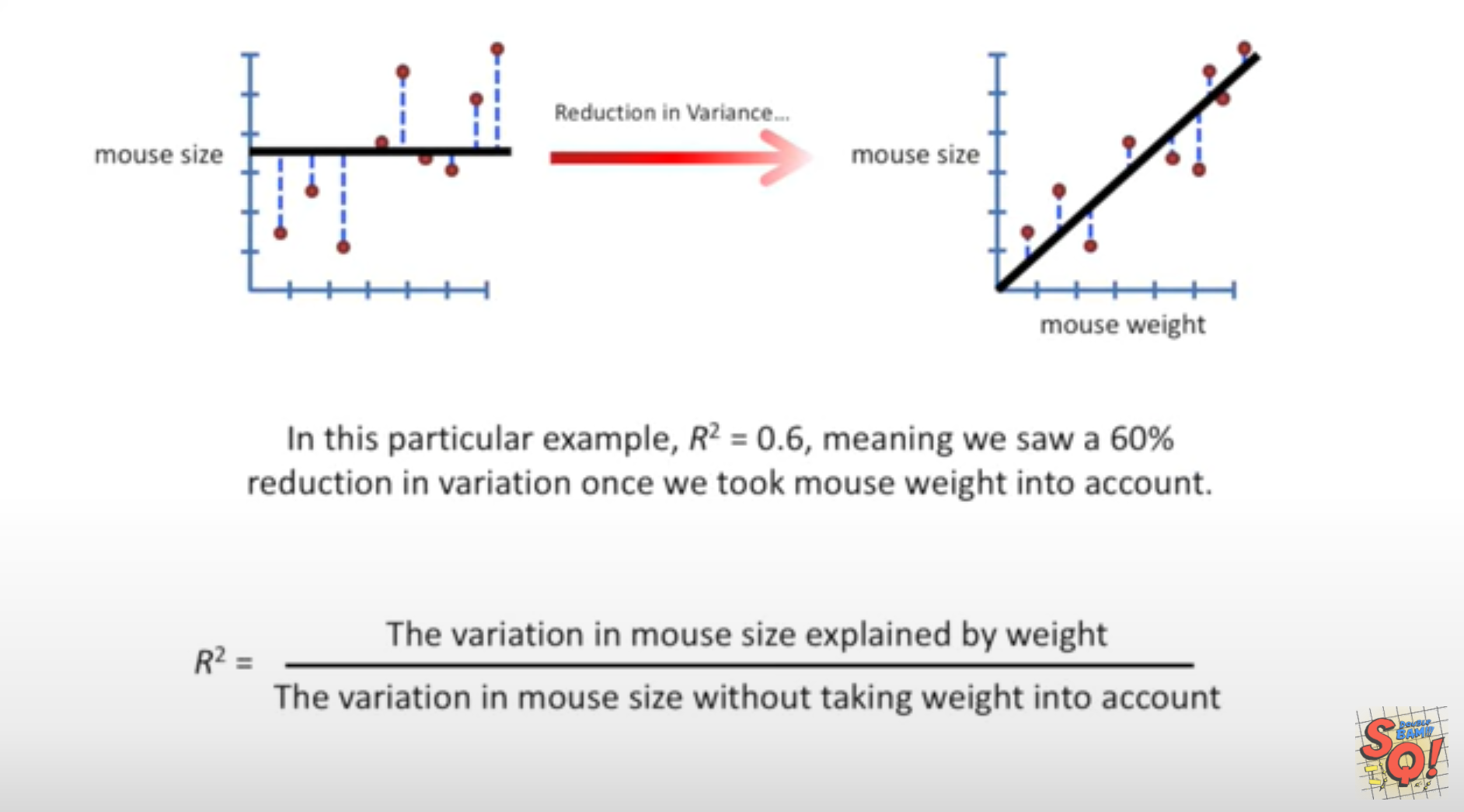 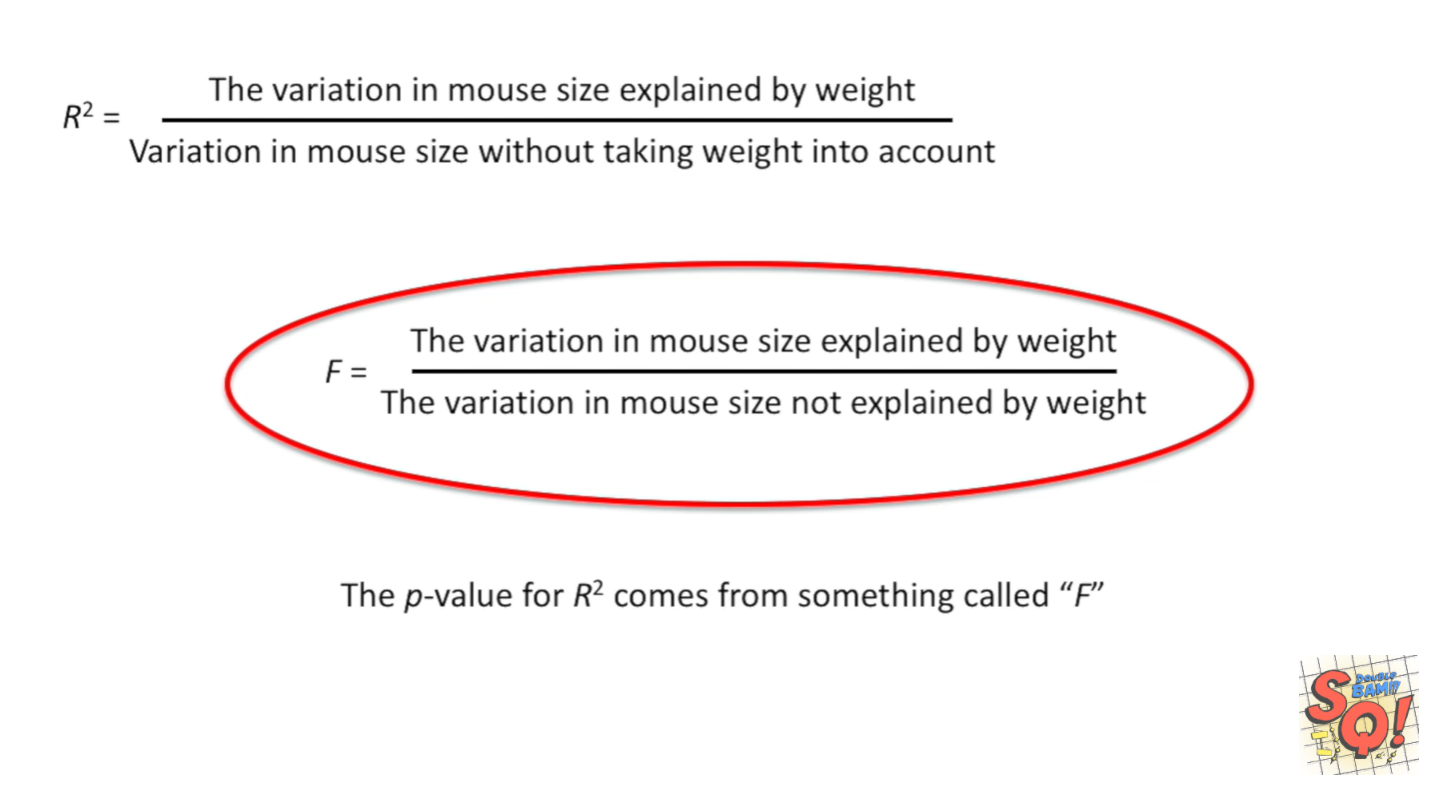 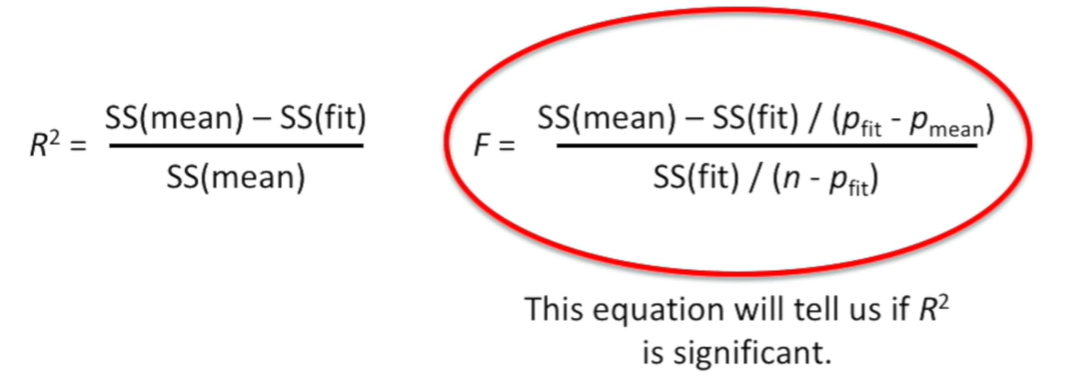 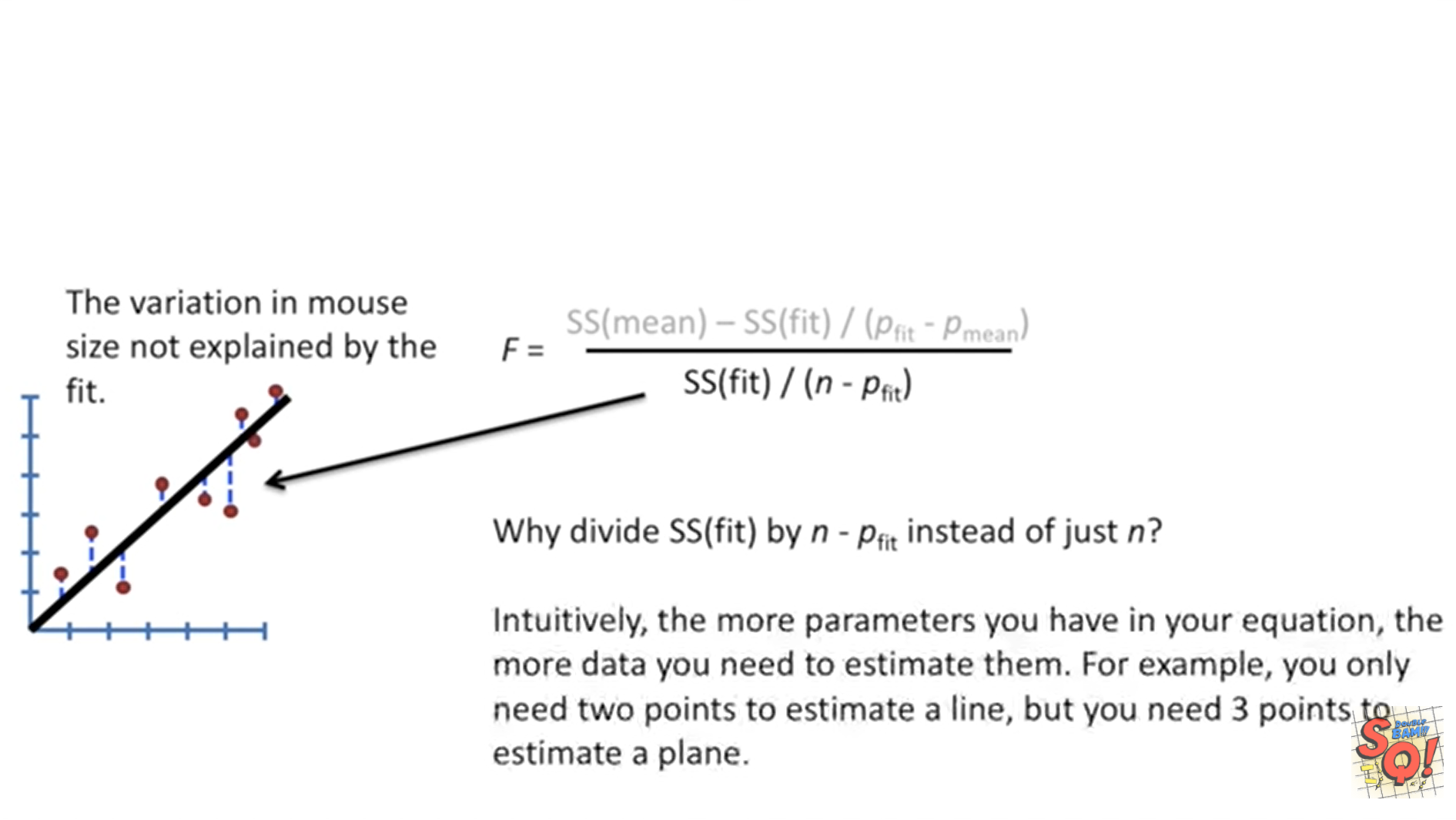 StatQuest: Linear Models Pt.1 - Linear Regression  https://www.youtube.com/watch?v=nk2CQITm_eo
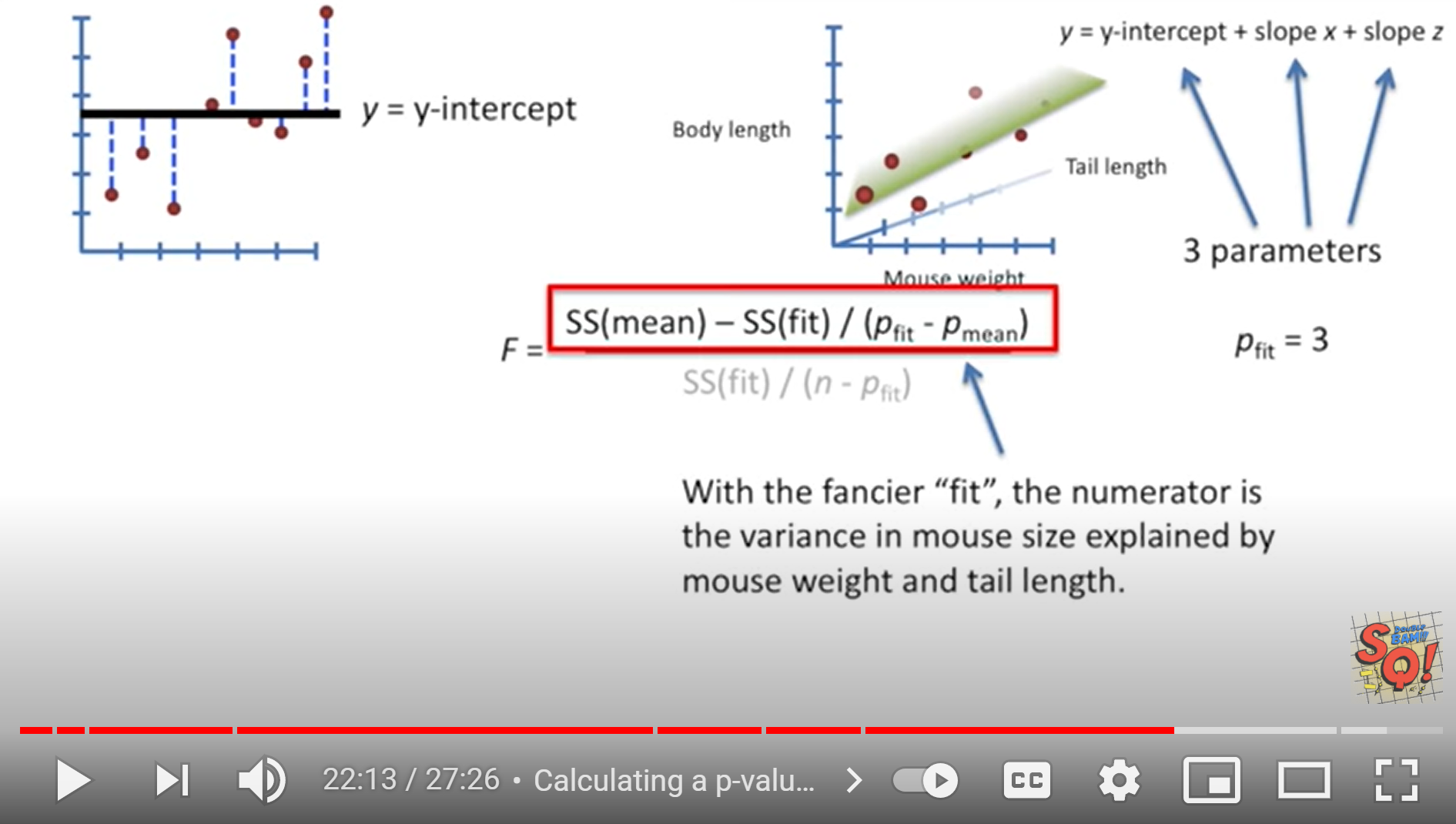 StatQuest: Linear Models Pt.1 - Linear Regression  https://www.youtube.com/watch?v=nk2CQITm_eo
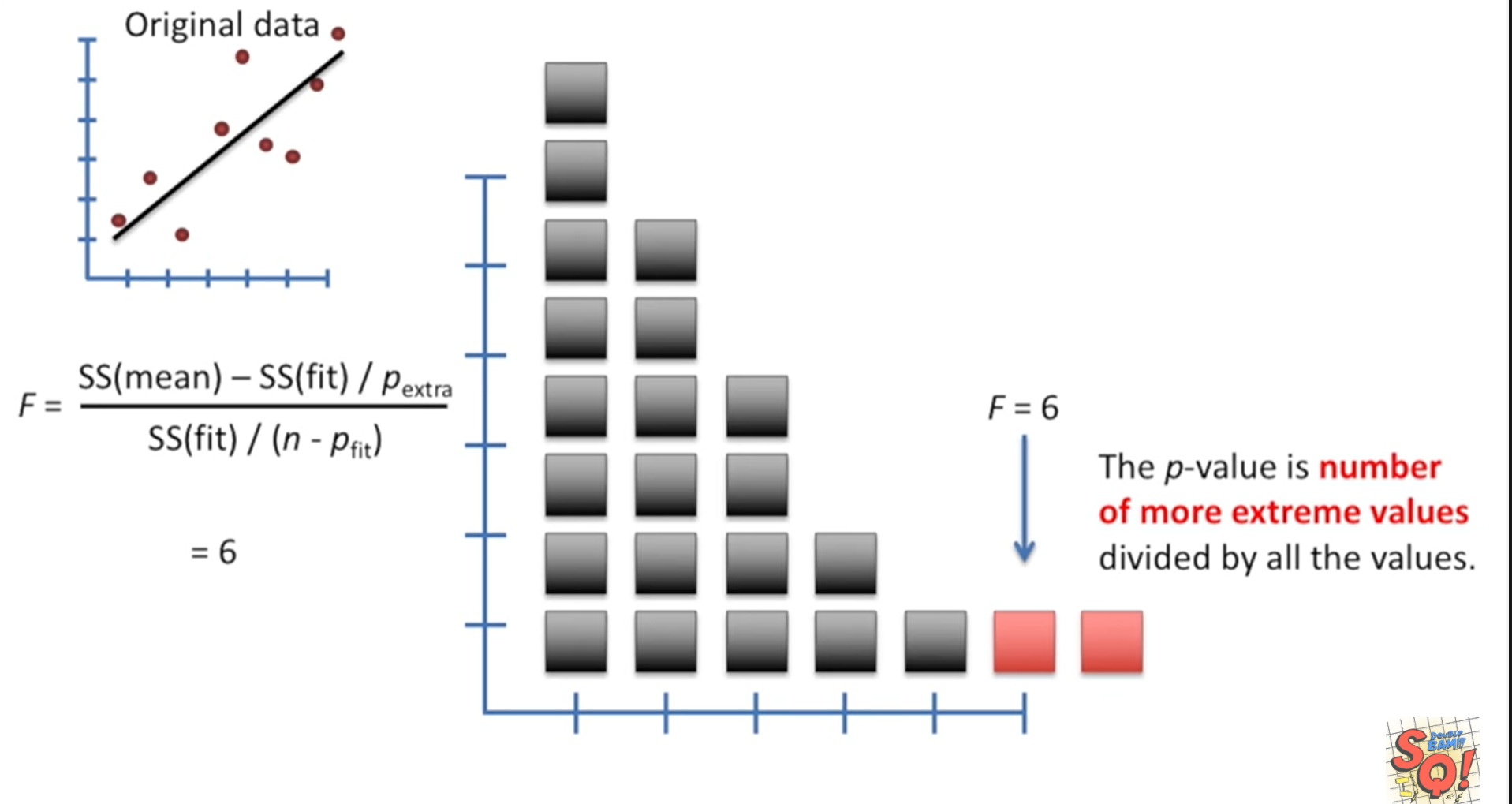 StatQuest: Linear Models Pt.1 - Linear Regression  https://www.youtube.com/watch?v=nk2CQITm_eo
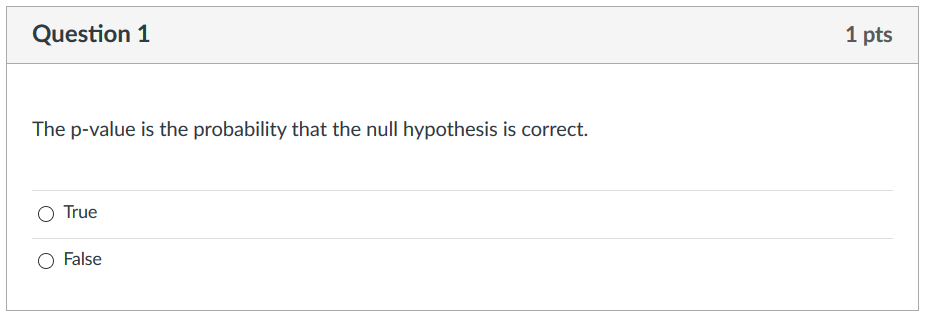 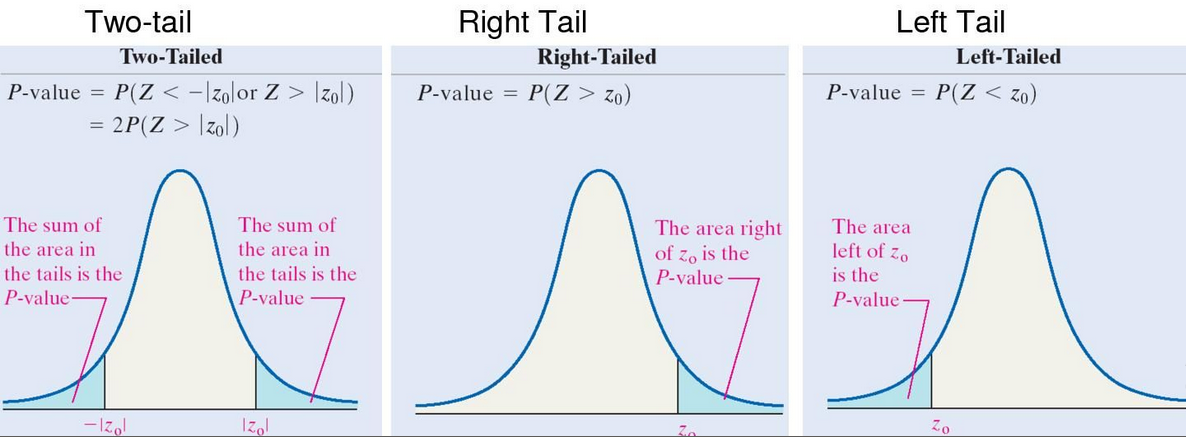 https://i.pinimg.com/originals/4d/96/f0/4d96f07215c63818917df1be3ec4b79c.jpg
The P value is the probability of obtaining a test statistic at least as extreme as the one that was actually observed, assuming that the null hypothesis is true.

Null hypothesis: the probability that there is no relationship between x and y (i.e. the relationship is null)
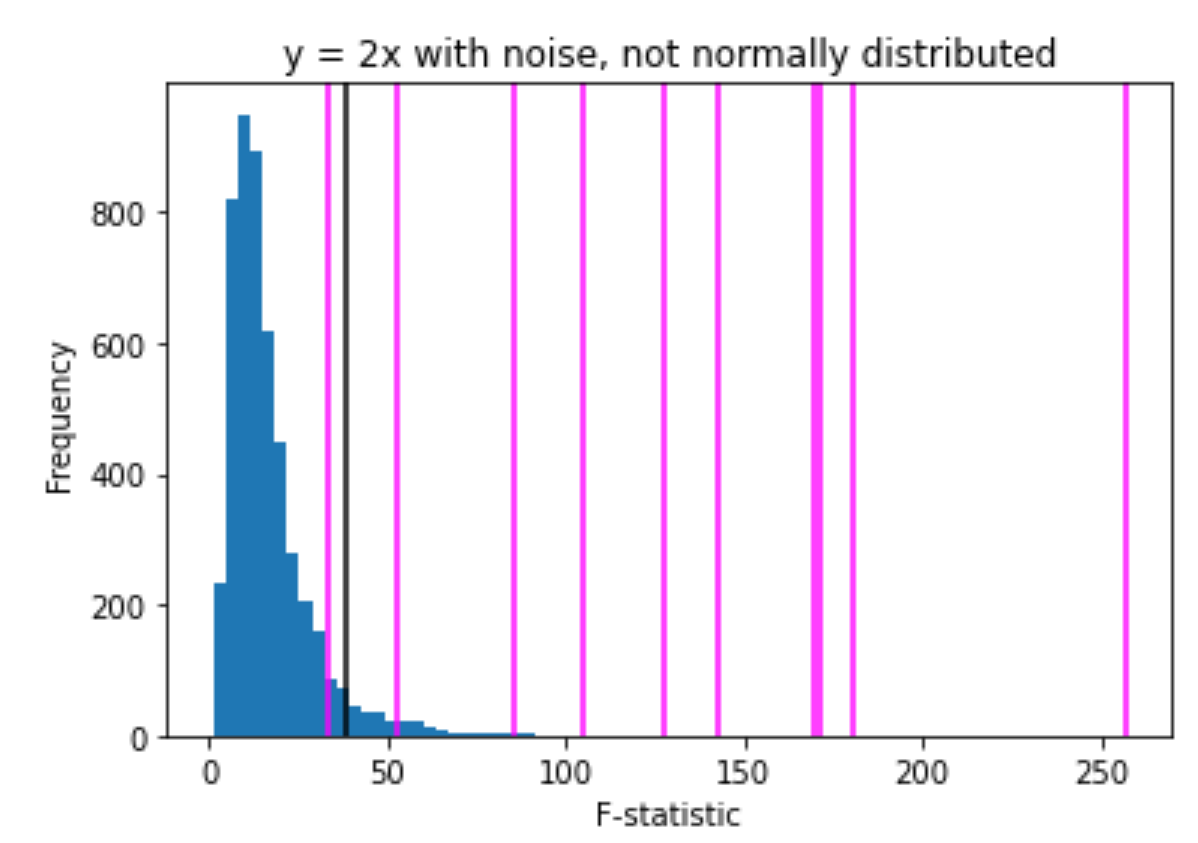 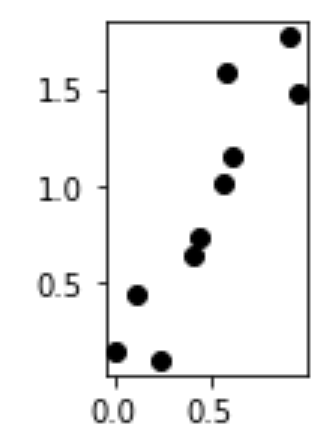 True positive:
There is a relationship between x and y
and
the F-statistic indicates that there is a relationship between x and y
False negatives:
There is a relationship between x and y
and
the F-statistic indicates that there is no relationship between x and y
Negative:  x does not predict y.  There is no relationship between x and y.

The data used to generate the histogram below was randomly generated.  
Thus there is no relationship between x and y.  Thus the null hypothesis is true for these data sets
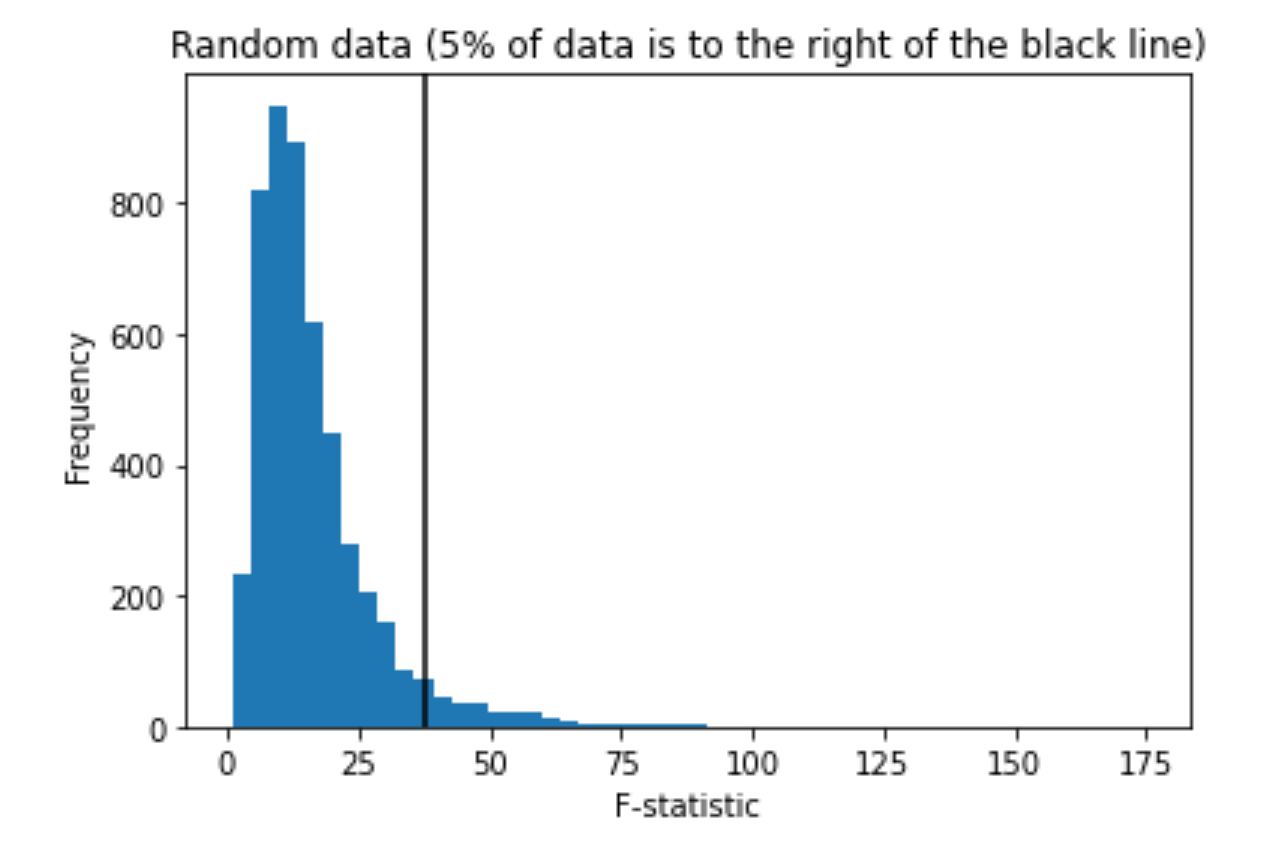 False positive:
There is no relationship between x and y
and
the F-statistic indicates that there is a relationship between x and y
True negatives:
There is no relationship between x and y
and
the F-statistic indicates that there is no relationship between x and y
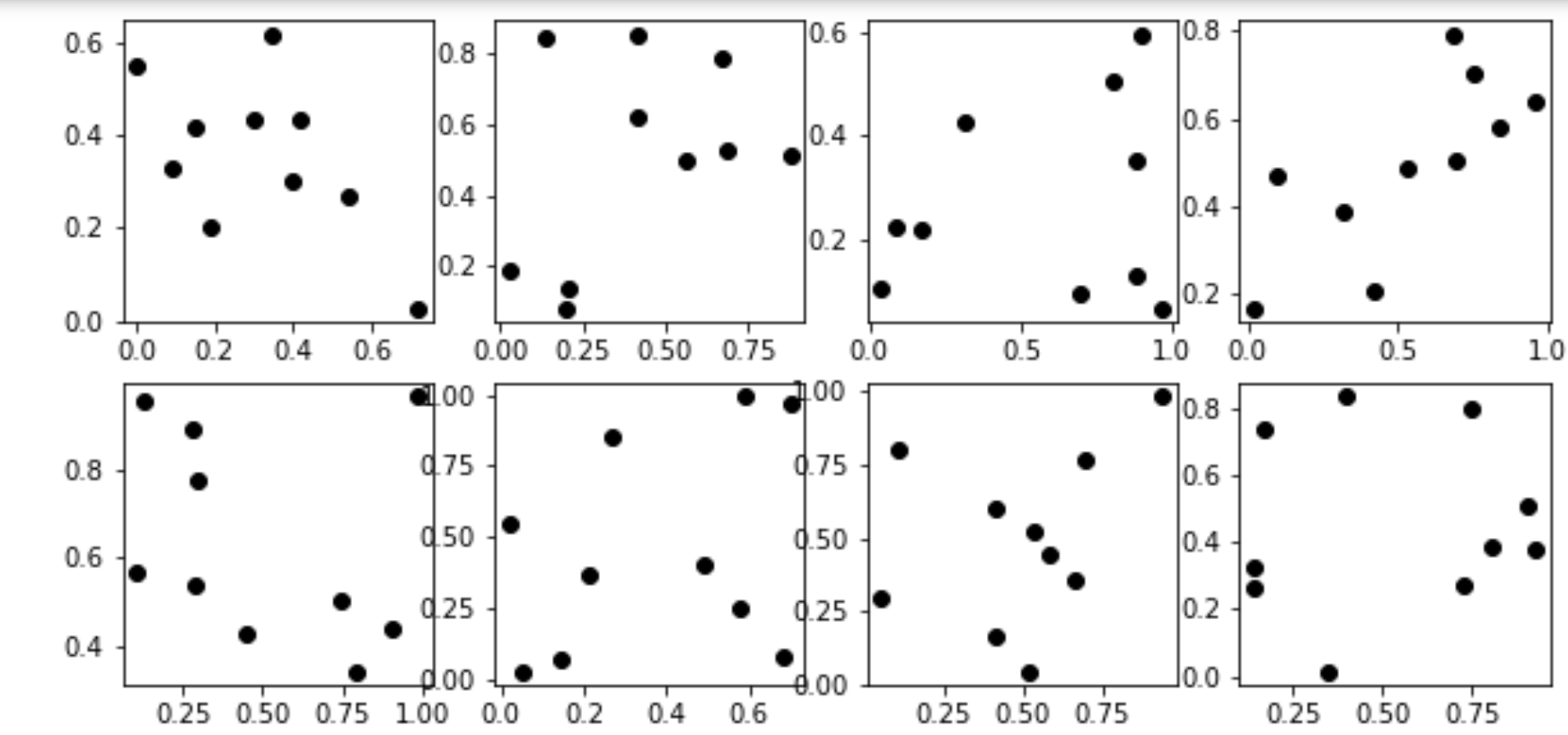 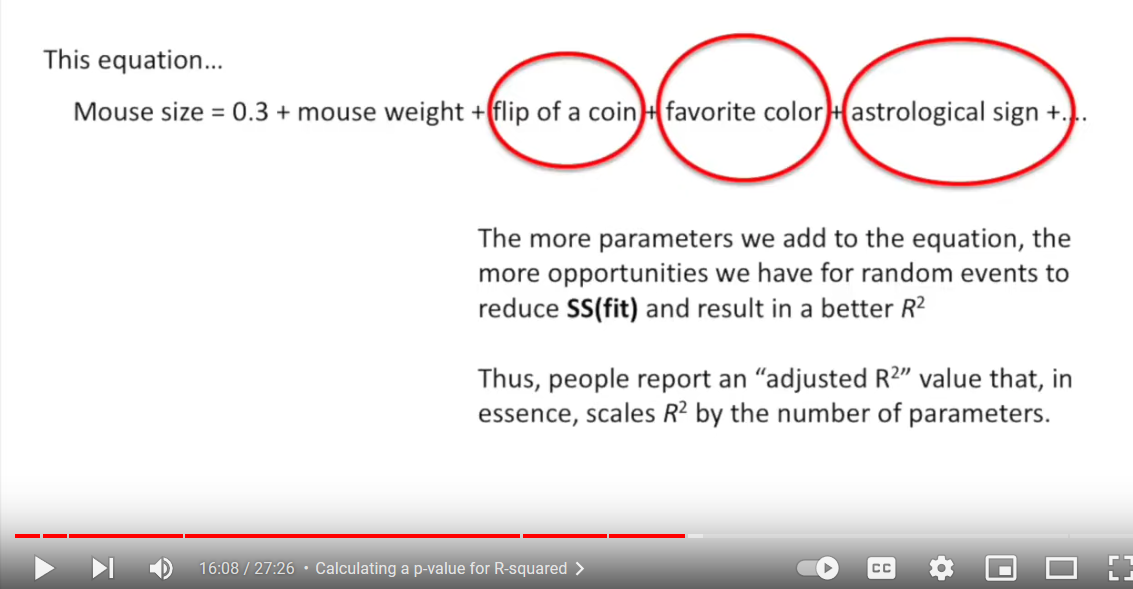 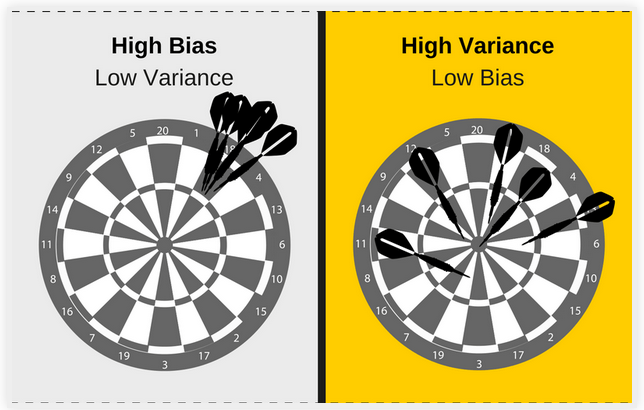 http://turing.iimas.unam.mx/~ivanvladimir/slides/rpyaa/02_regression.html#/44
Ivan Meza http://turing.iimas.unam.mx/~ivanvladimir/slides/rpyaa/02_regression.html#/60
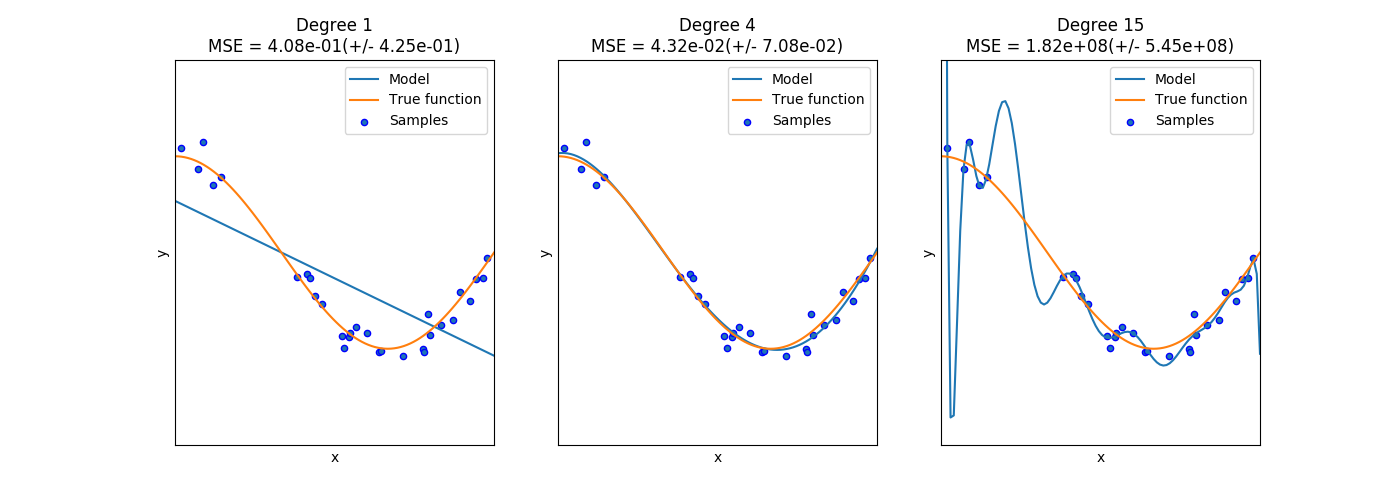 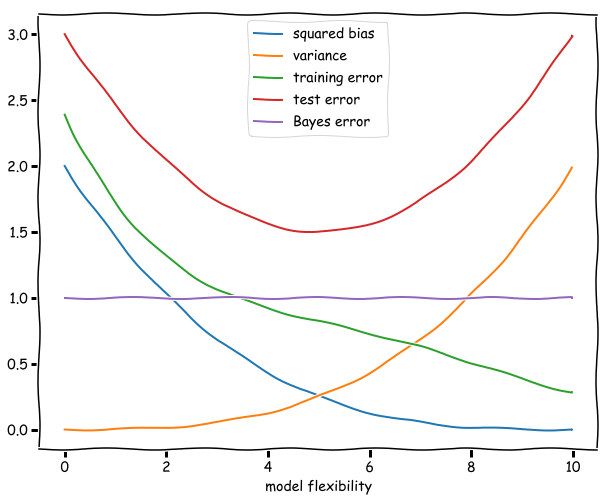 Theoretical:
Squared bias compares the correct function to its approximation.  For example, comparing the error between a function and Taylor series approximations.
https://botlnec.github.io/islp/sols/chapter2/exercise3/
Variance. In the limit of a model with no flexibility the variance will be zero, since the model fit will be independent of the data. As the flexibility increases the variance will increase as well since the noise in a particular training set will correspondingly captured by the model. The curve described by the variance is a monotonically increasing function of the flexibility of the model.
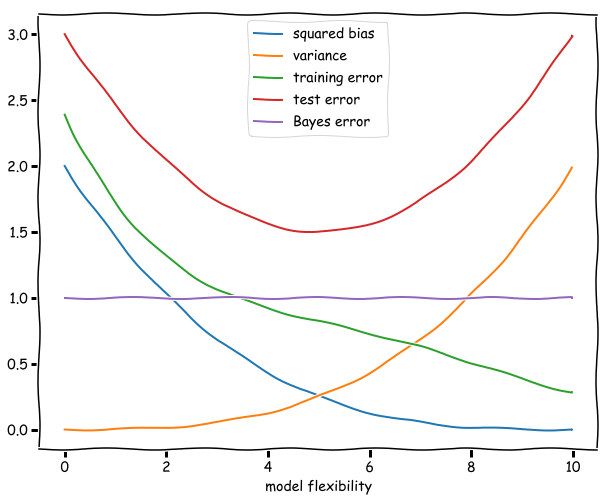 The larger the number of parameters, the larger the effect of noise.
https://botlnec.github.io/islp/sols/chapter2/exercise3/
Bias vs Variance trade-off
The larger the number of parameters, the larger the effect of noise.  
Thus variance increases as the number of parameters increase.

Squared bias compares the correct 
function to its approximation.  
For example, comparing the error 
between a function and its Taylor 
series approximations.
Thus squared bias decreases as the 
number of parameters increase.
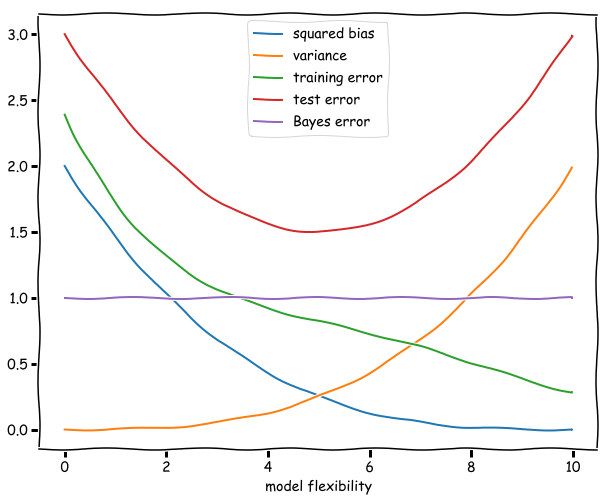 Note the bias vs variance trade-off
https://botlnec.github.io/islp/sols/chapter2/exercise3/
Test error.  The expected error when measuring the test data set

The test error has a minimum at an 
intermediate level of flexibility: not too 
flexible, so that the variance does not 
dominate, and not too unflexible, so 
that the squared bias is not too high. 

The plot of the test error thus resembles 
sort of an upward (deformed) parabola: 
high for unflexible models, decreasing as 
flexibility increases until it reaches a minimum. 
Then the variance starts to dominate and 
the test error starts increasing.
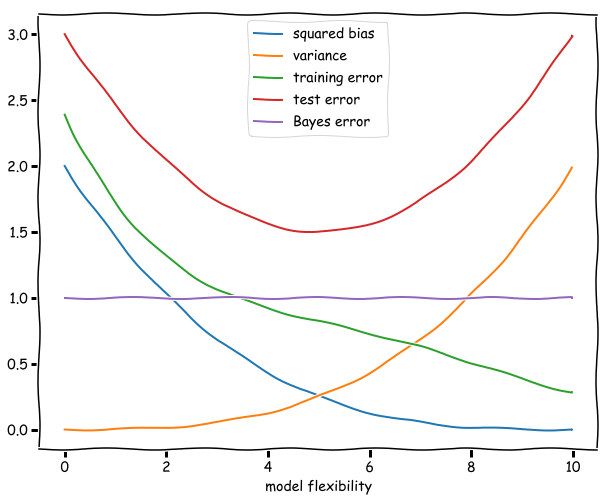 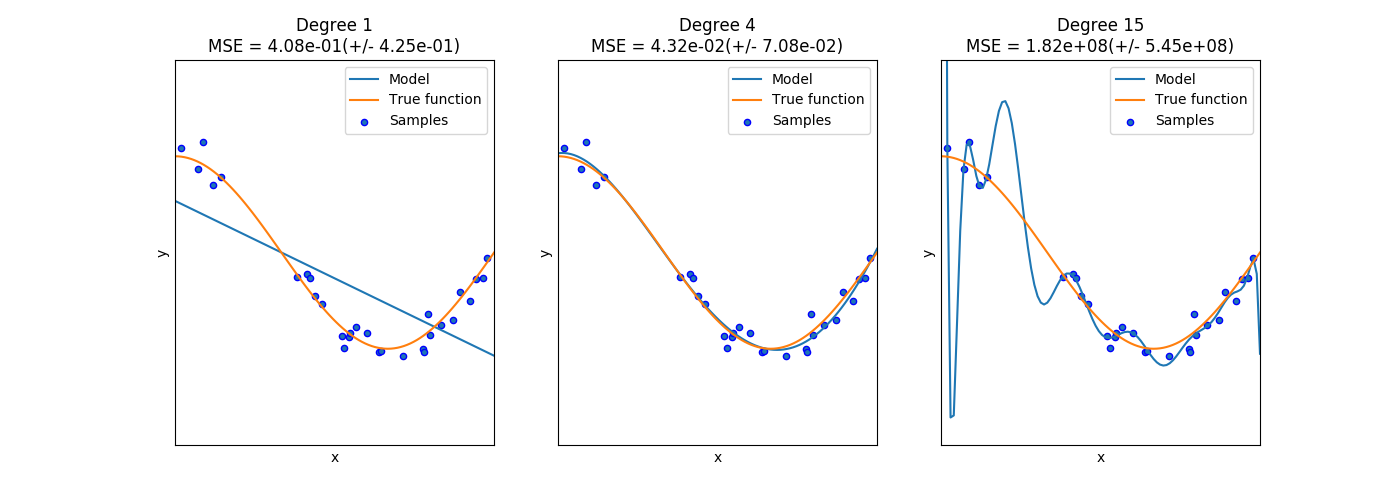 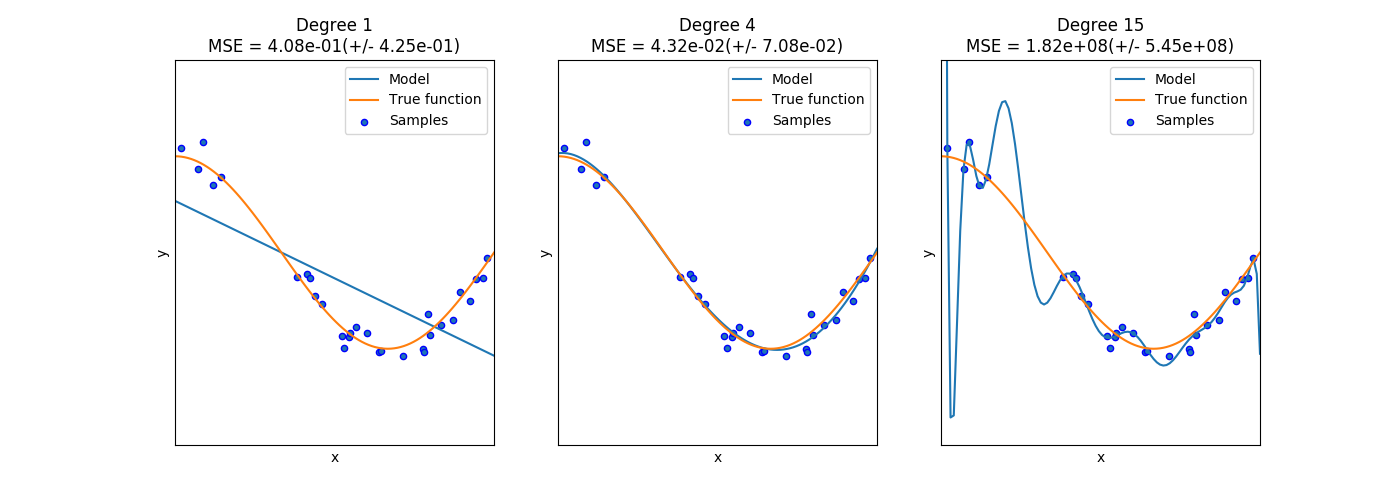 https://botlnec.github.io/islp/sols/chapter2/exercise3/
To avoid overfitting due to too many parameters:
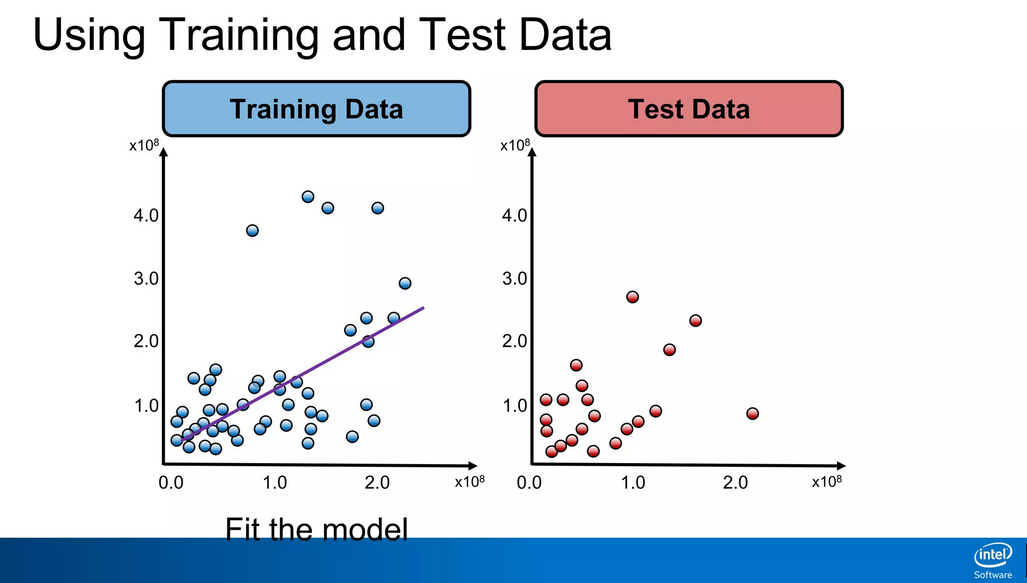 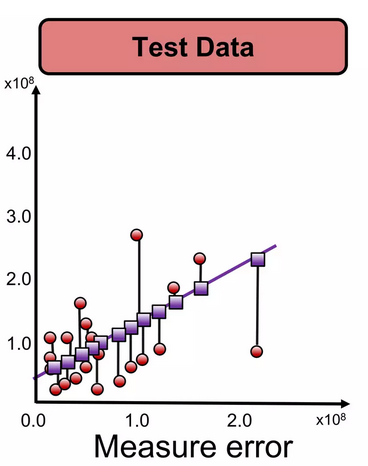 https://www.slideshare.net/ankit_ppt/ml2-train-testsplitsvalidationlinearregression
See notes on ICON for 5/3 class notes